THROMBOSIS



Dr. SANJIV KUMAR
ASSTT.  PROFESSOR,
DEPTT.  OF PATHOLOGY, BVC, PATNA
DEFINITION
Abnormal formation of a blood clot within  the vasculature of a living animal.

A mass of fibrin and or platelets along with other blood elements
LOCATION
Blood or lymphatic vessel
Heart (Mural thrombi)
Free in their lumens (Thrombo-embolism)
CAUSES AND MECHANISM
Endothelial damage
 Hemodynamic changes
 Hypercoagulability of blood
ENDOTHELIAL DAMAGE
Mechanism
Damage to endothelial cells- Release of tissue thromboplastin
Subendothelial components-Collagen, fibronectin
Platelet adhere to the exposed sub-endothelial collagen 
Tissue factor released by the damaged endothelial cells activate the coagulation cascade
 Decreased PGI2, decreased nitric oxide (NO) 
Release of TXA2 causes vasoconstriction
timulates aggregation
HEMODYNAMIC CHANGES
Abnormal blood flow

Turbulence or blood stasis

Disrupts laminar flow of blood

Platelets coming in close contact with vascular wall

Coagulation factors are activated
 
Endothelial injury result in release of tissue factor
HYPER-COAGULABILITY OF BLOOD
Favours thrombosis due to a change in make-up of the formed elements of the blood
Inherited deficiency of anticoagulent component such as protein C
Imbalance in procoagulent and anticoagulent components in the blood
Patients with certain kinds of cancer and dogs with hyperadrenocorticism-hyper-coagulable state
Morphologic appearance of thrombusDepends upon the location and composition (relative proportion of platelets, fibrin and erythrocytes)
Cardiac and arterial thrombi are pale thrombi.
Venous thrombi are dark red.

RBC’s are often incorporated into a loose meshwork of platelets and fibrin.

Cardiac and larger arterial thrombi often have a laminated appearance created by rapid blood flow characterized by alternating layers of platelets (dark) and fibrin intermixed with Rbc’s and leucocytes (pale)-Lines of Zahn
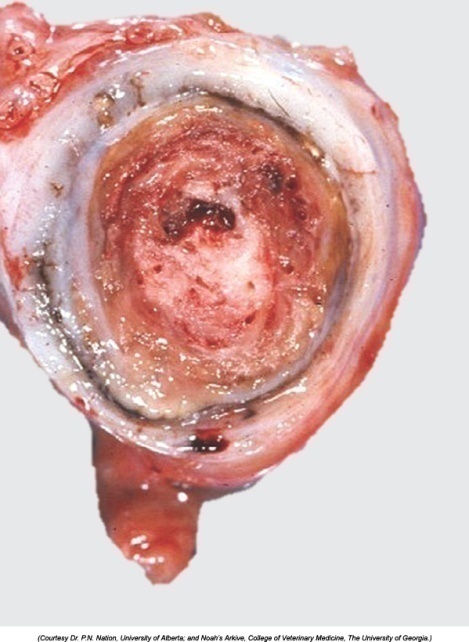 POSSIBLE OUTCOME
Propagation- A small thrombus can become a large thrombus as more platelets and erythrocytes and fibrin accumulate.
Dissolution- Thrombus may undergo dissolution.
Thromboembolism- parts of the thrombus may dislodge and form a new thrombus or obstruction at a distant location.
Infarction and ischaemia-Reduced blood flow to tissue (ischemia) or complete obstruction of blood flow so that the tissue dies (Infarction)
Organization and Recanalization- The thrombus is converted to fibrous connective tissue. This scar tissue may contract allowing re-establishment of blood flow through recanalized vessel.
Disseminated intravascular coagulopathy (DIC)-When numerous thrombi are formed simultaneously in a widespread manner (infectious or neoplastic diseases)-coagulation factors and platelets become depleted- causes disseminated haemorrhage.
RECANALIZATION
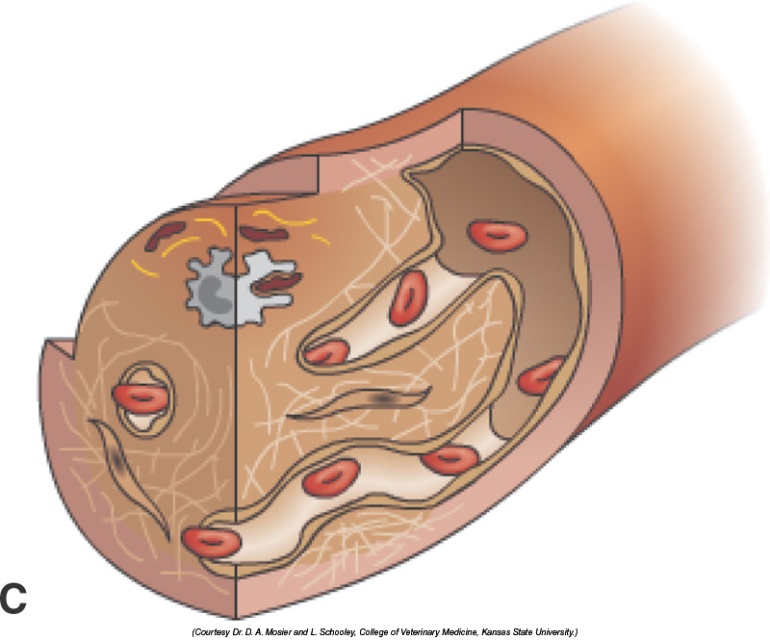 DIFFERENCE BETWEEN PM CLOT AND THROMBUS
PM CLOT
Blood clots within the vasculature after the death of animal. These clots are shiny, red, gelatinous. 
Have yellow plasma near the surface-chicken fat clot and while base is red because rbc’s settle down in the clot-Currant-jelly clot.